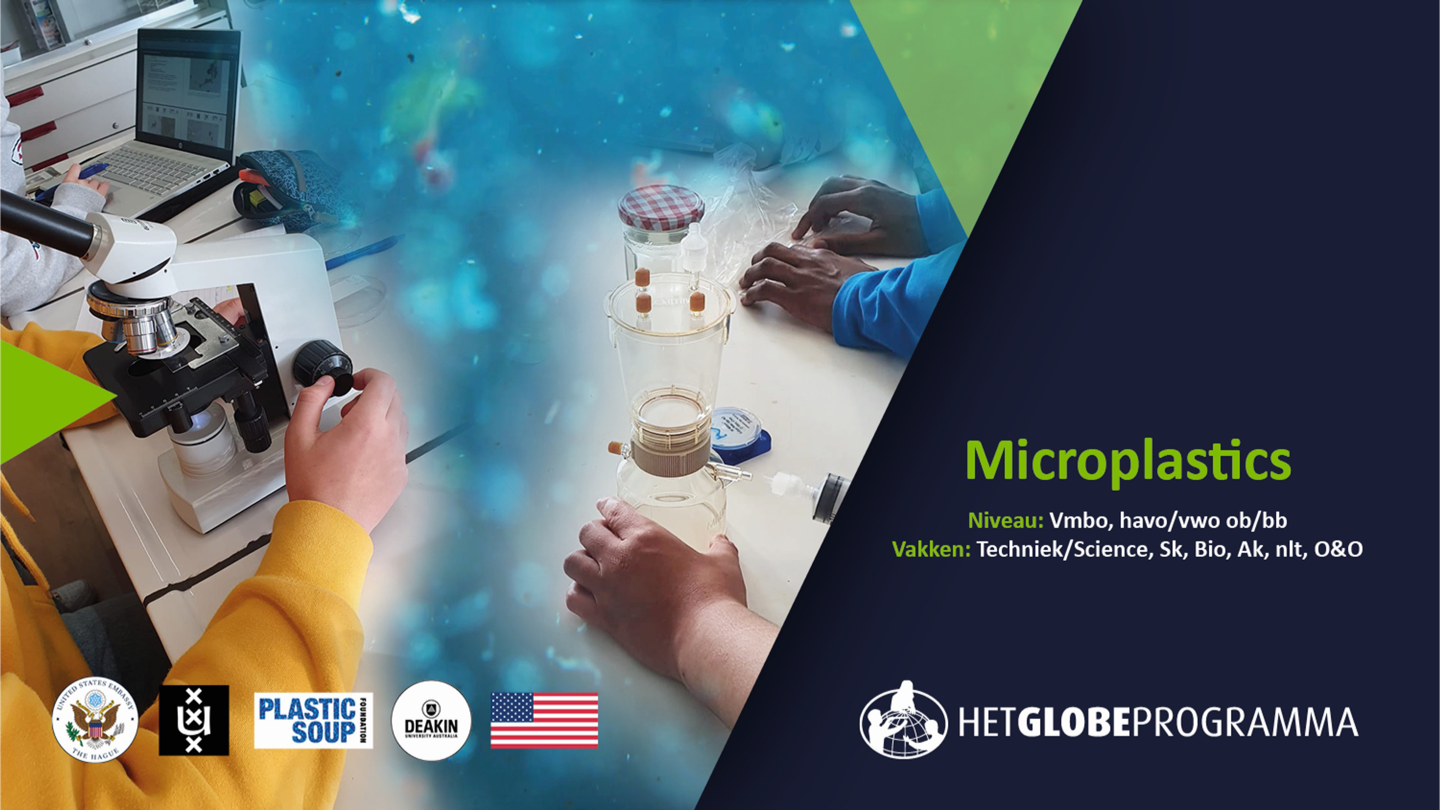 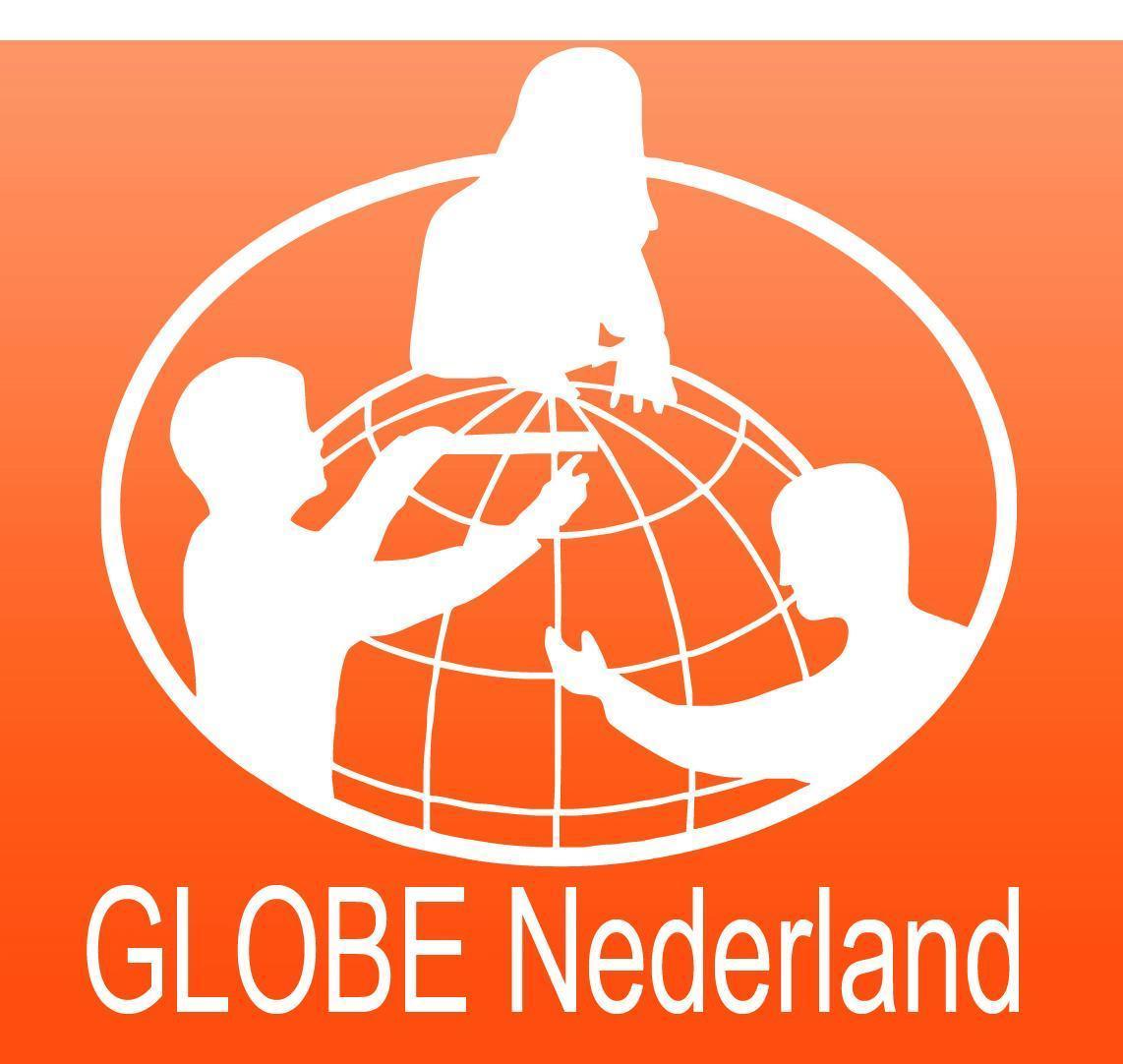 Voorstellen
Bernou Boven – Universiteit van Amsterdam
Dorien Dorresteijn – GLOBE Nederland
Marcella van Steenbergen – GLOBE Nederland
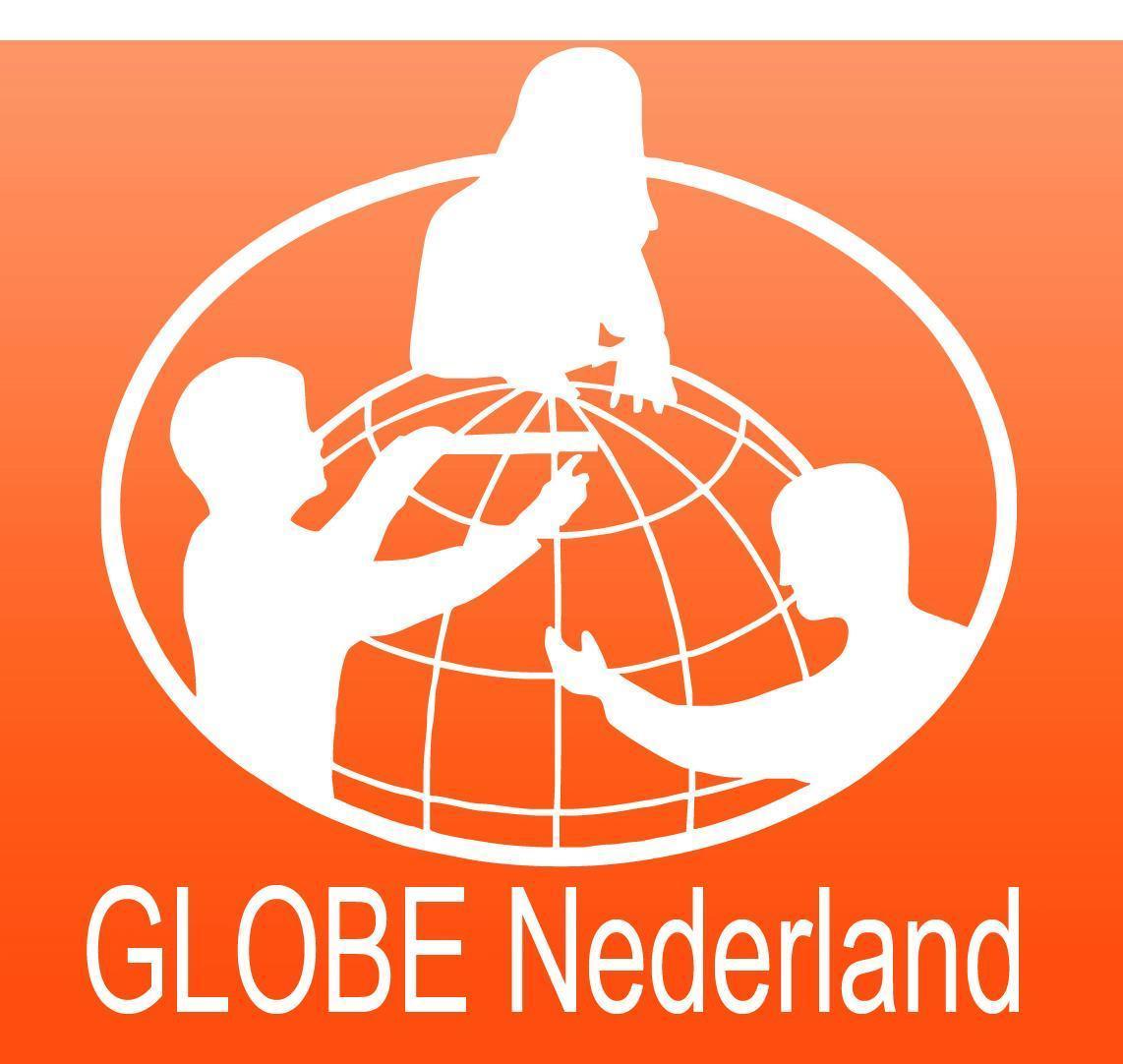 GLOBE
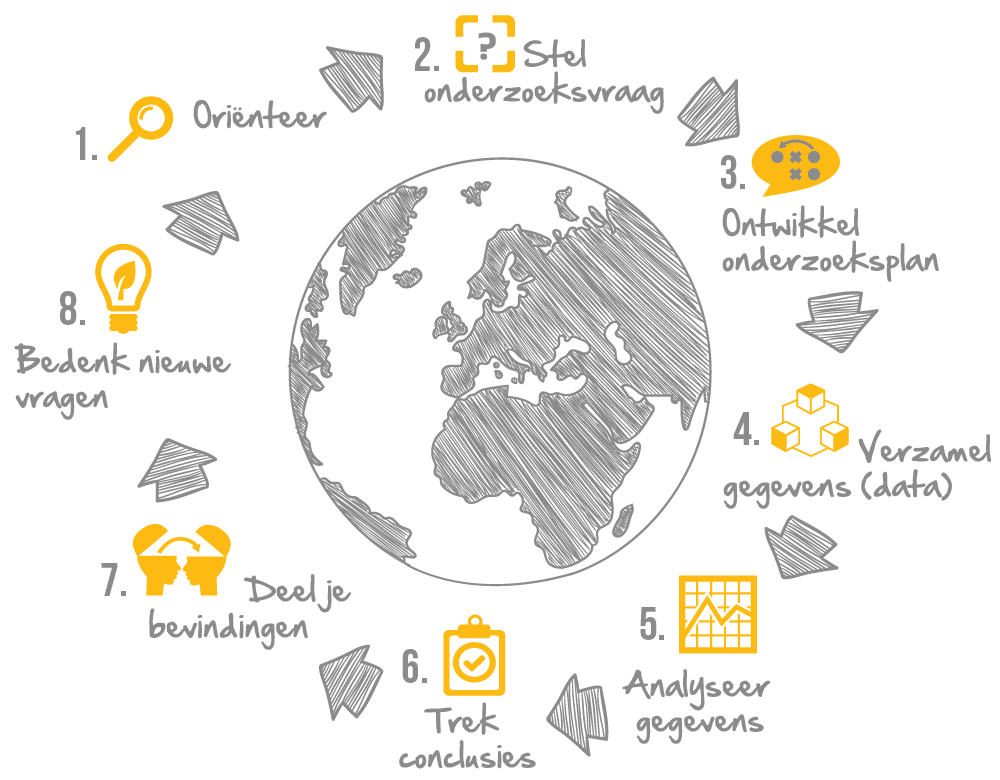 Global Learning and Observations to 
Benefit the Environment

NASA 

GLOBE is een netwerk van 37.000 scholen in 127 landen die onderzoek doet aan natuur en milieu in samenwerking met wetenschappers. Alle middelbare scholieren in Nederland kunnen helpen met dit wereldwijde GLOBE onderzoek.
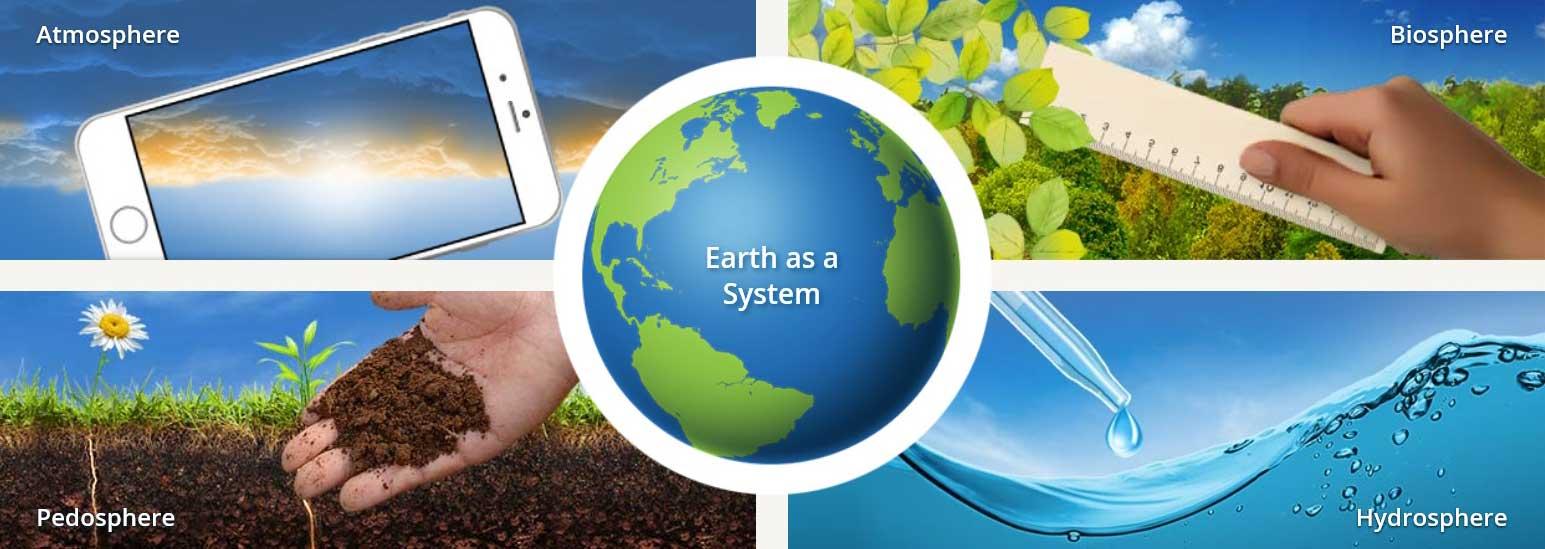 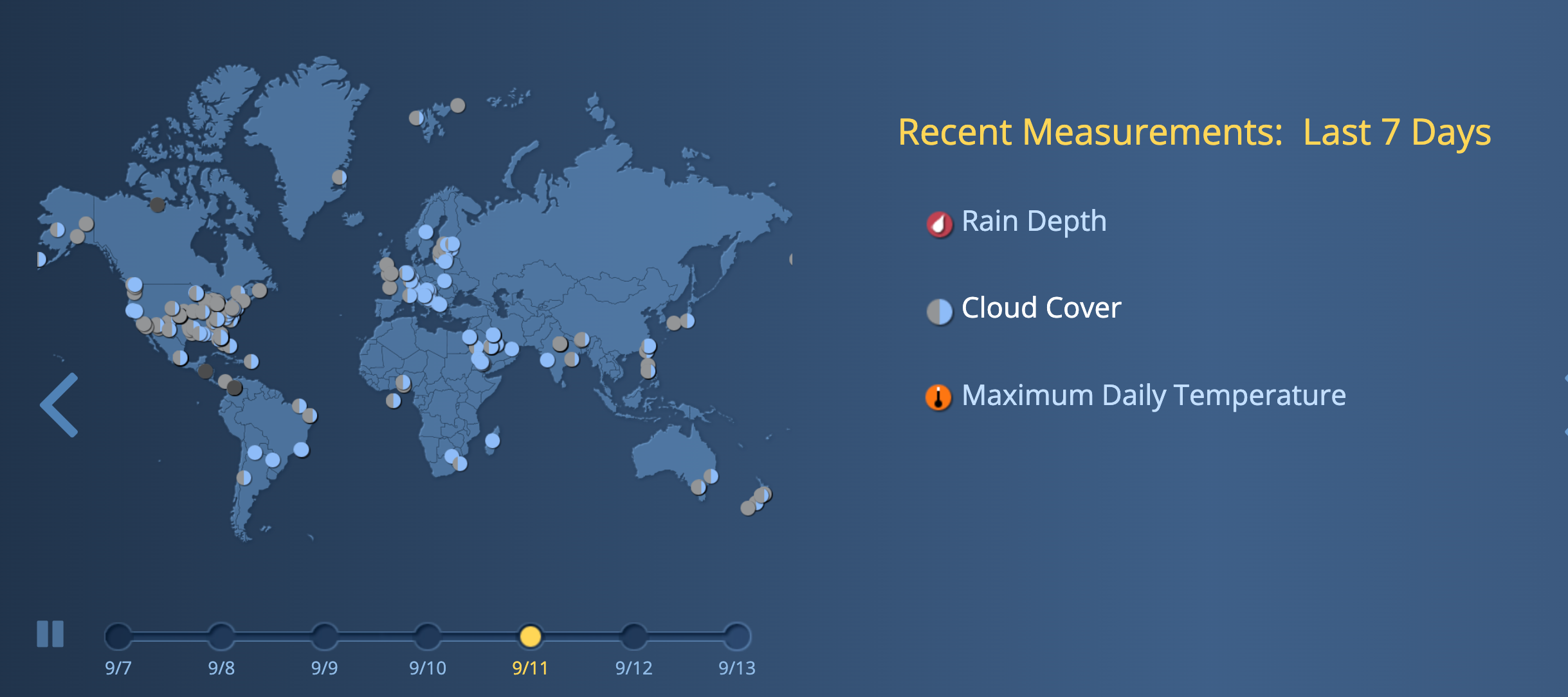 [Speaker Notes: Filmpje afspelen vanaf 0:10 https://www.youtube.com/watch?time_continue=11&v=FngNHiMrIm8&feature=emb_logo 
Dit zijn de landen van de wereld waar GLOBE scholen zitten met actuele metingen van 10/11/2022. 
Bron afbeelding: https://www.globe.gov/globe-community/community-map]
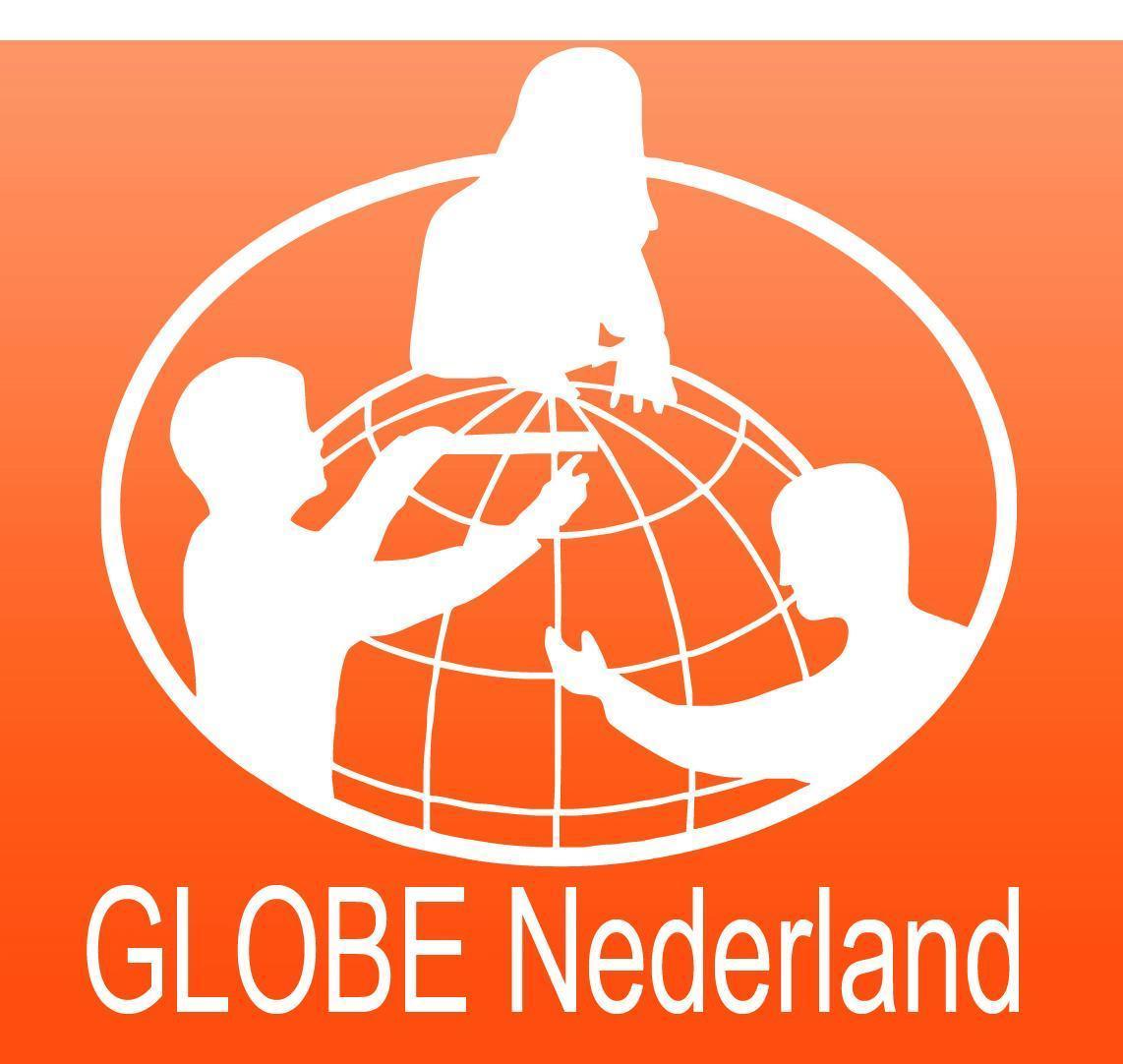 Programma
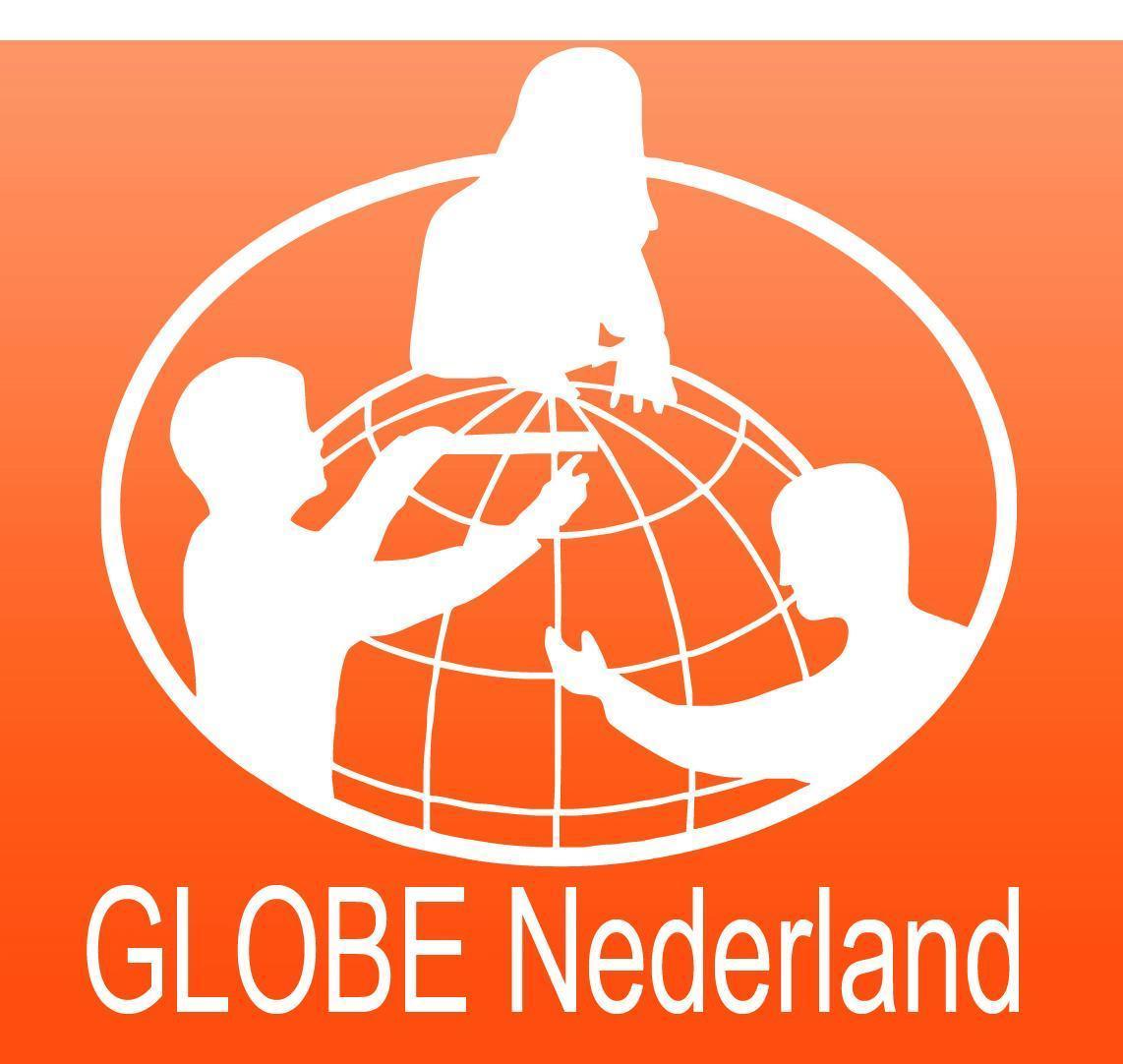 LessonUp
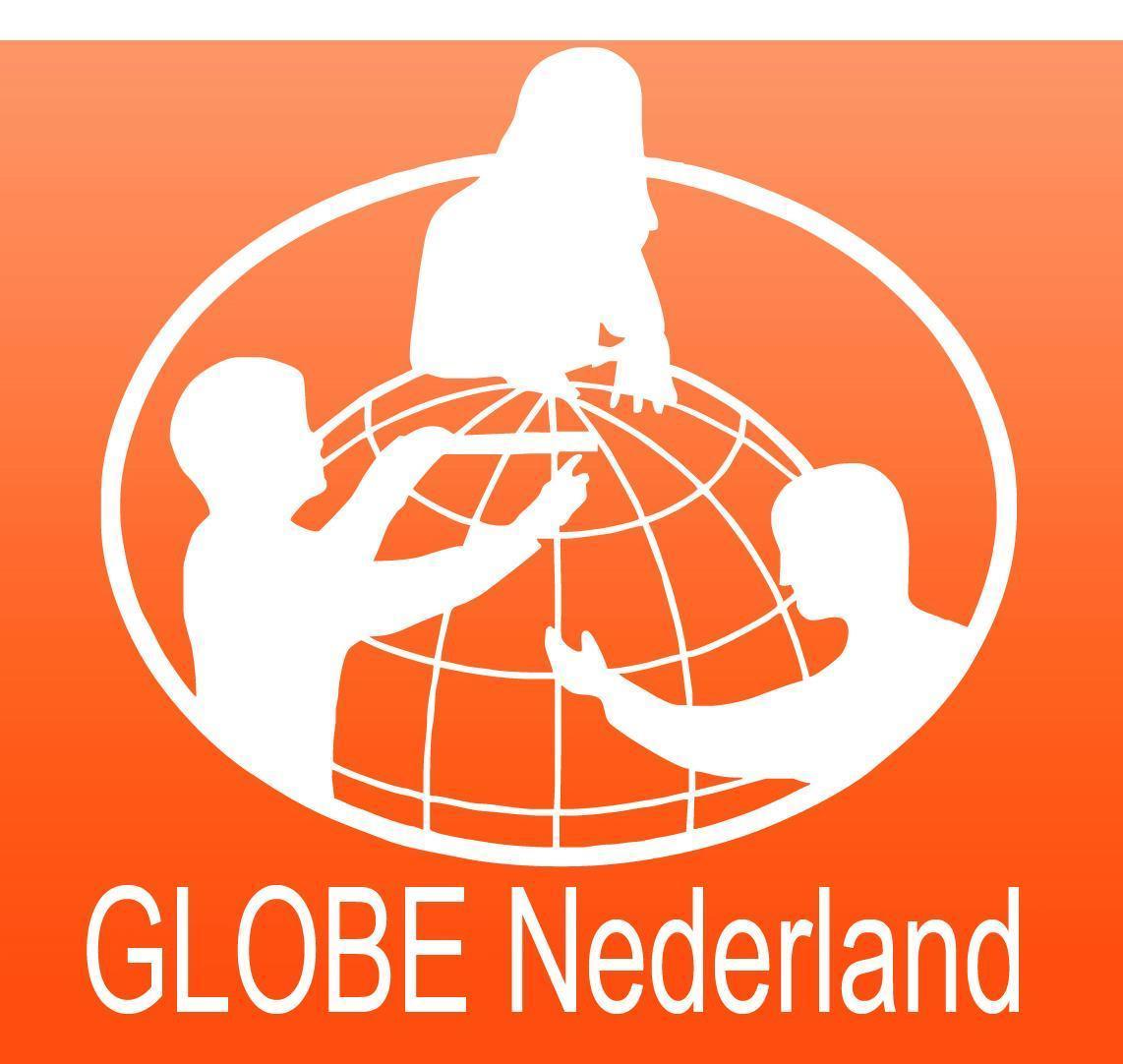 Wetenschappelijk onderzoek
Wetenschappelijke waarde data
Informatie uit het hele land
Veel datapunten
Open source

		Filmpje Bernou om leerlingen te motiveren

Didactische waarde
Introductie met wetenschappelijke methode
Systematisch werken
Interdisciplinaire problemen
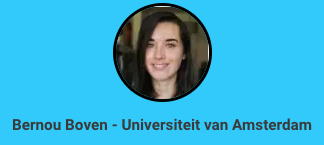 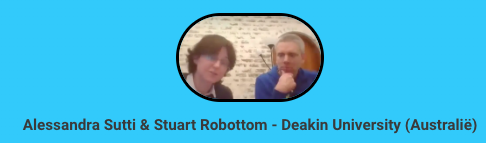 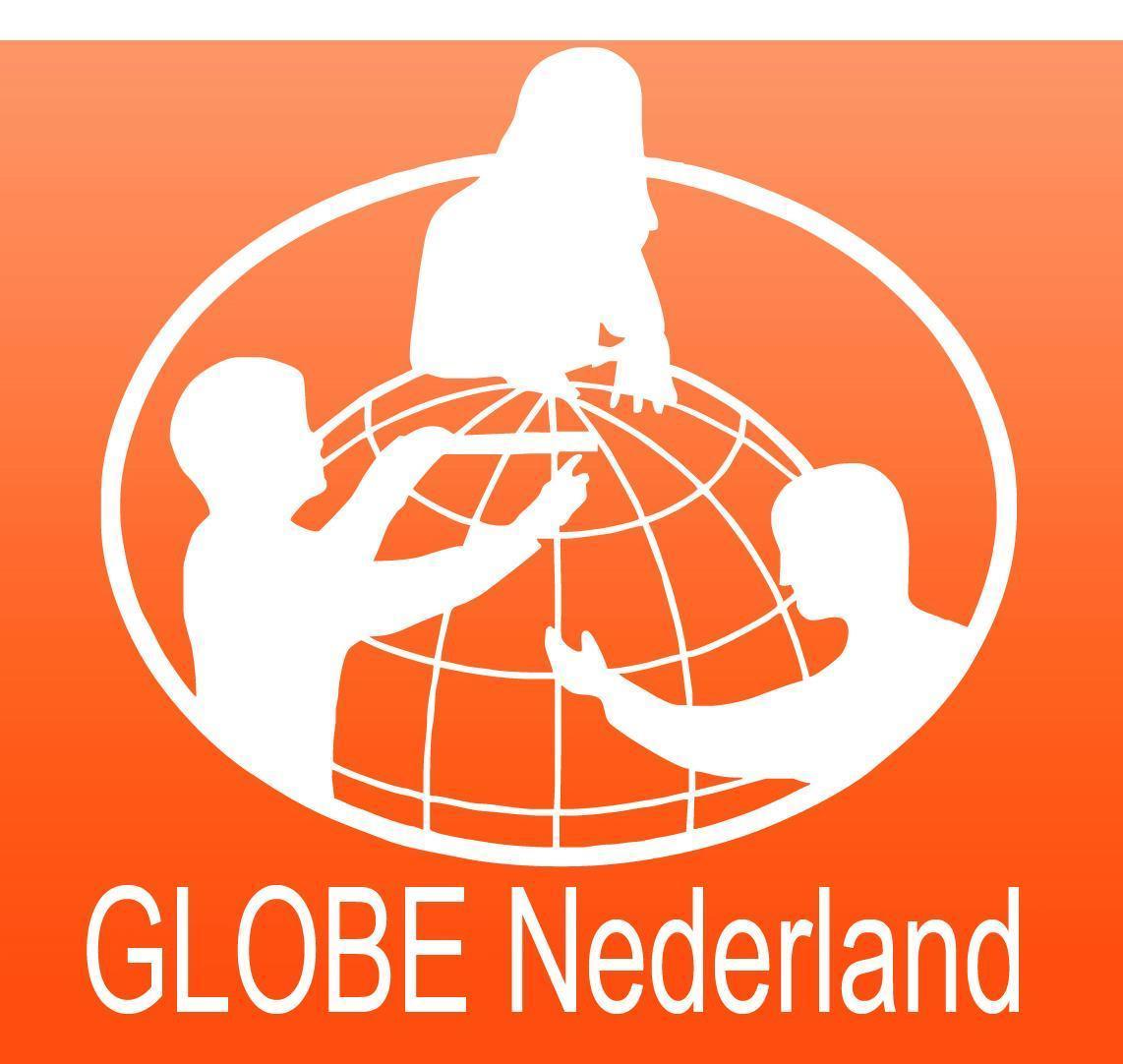 Lesmateriaal
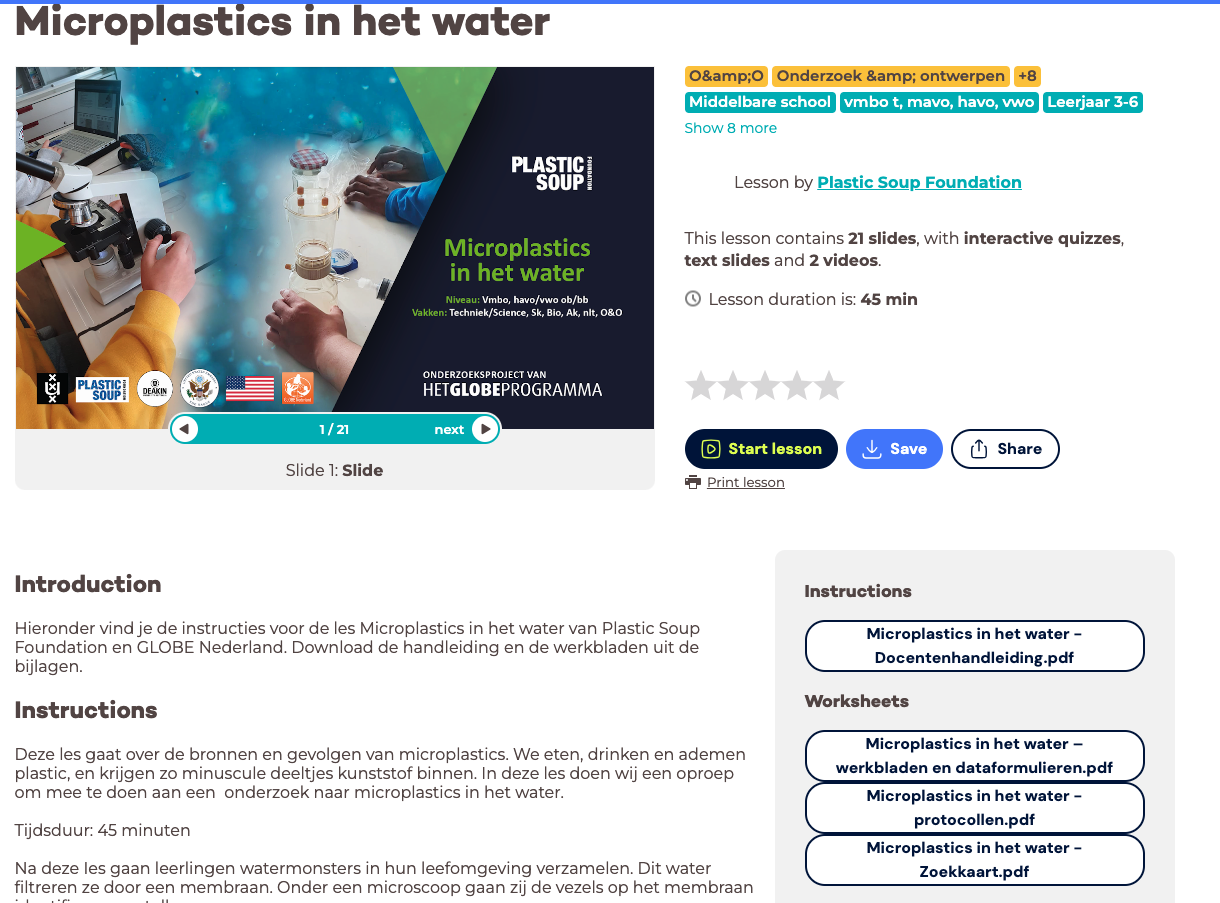 Gratis lesmateriaal via Plastic Soup Foundation 
Uitgebreider lesmateriaal voor GLOBE scholen
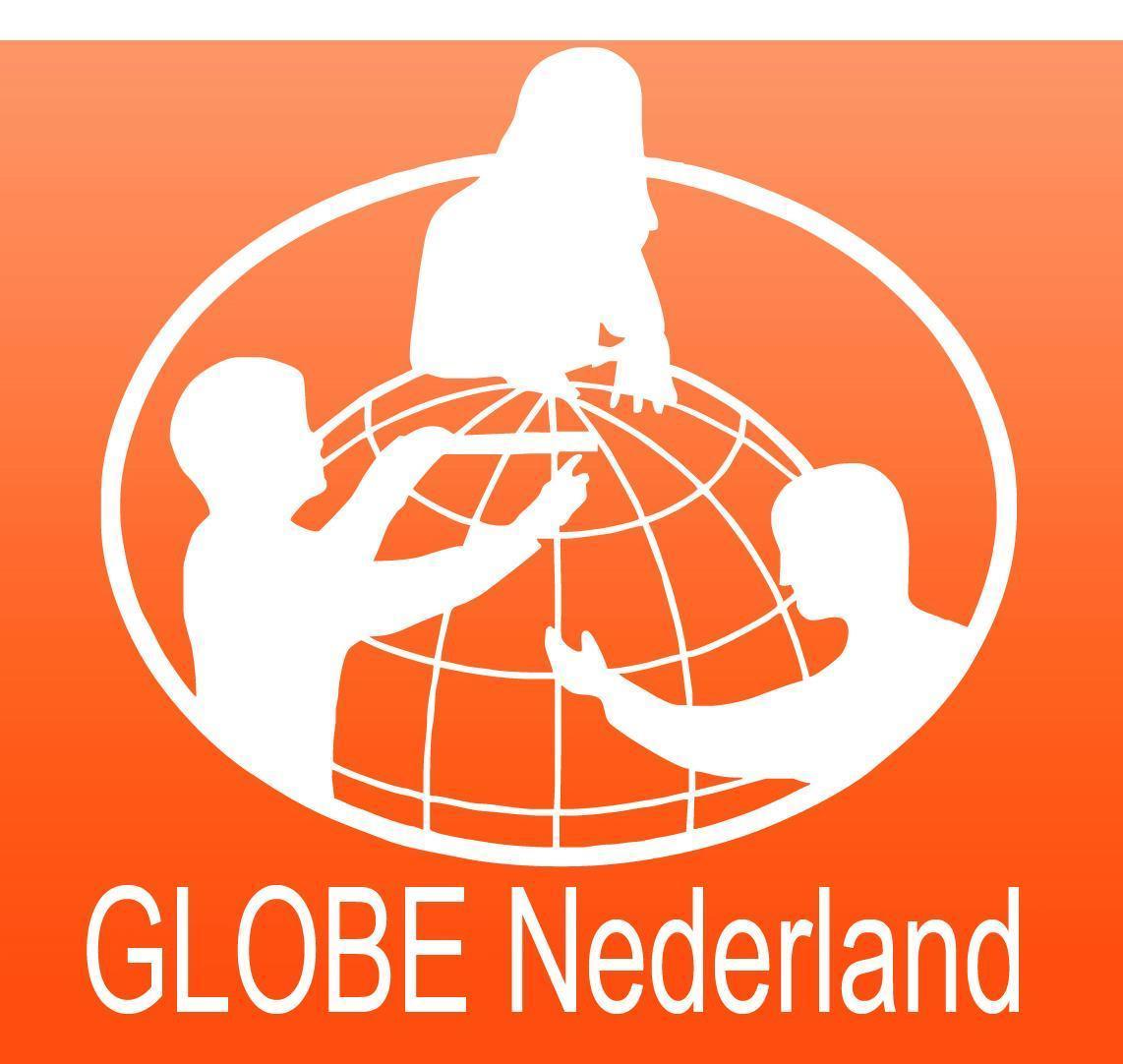 Onderzoekscyclus
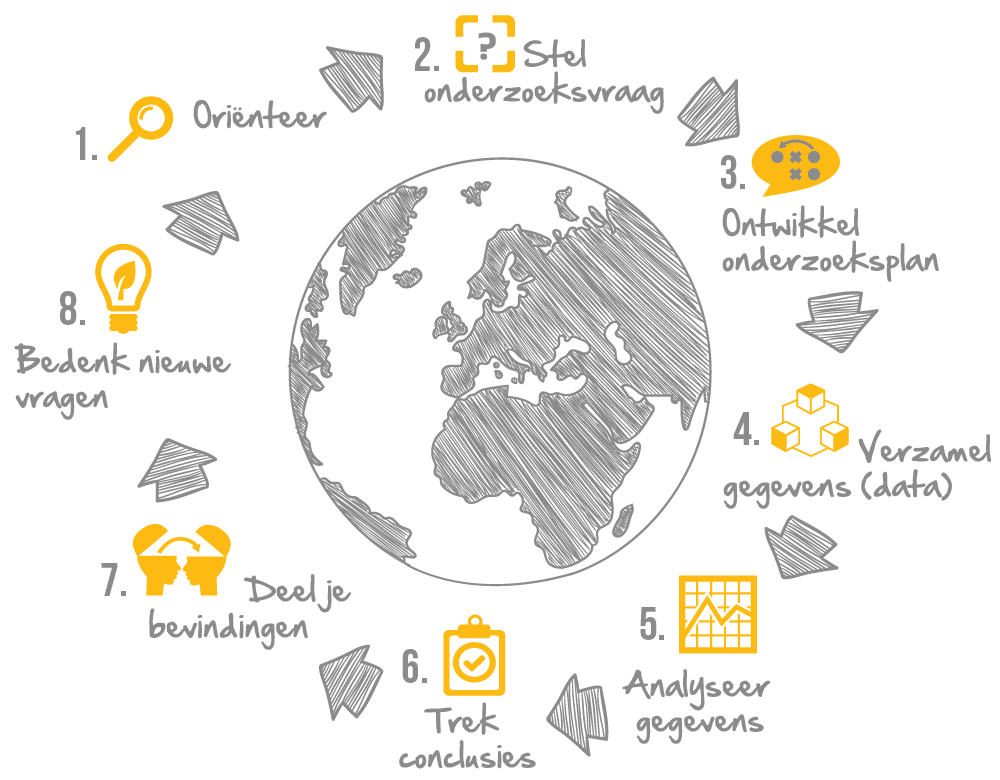 Leerlingen doorlopen bij hun onderzoek naar microplastics in het water de onderzoekscyclus aan de hand van een werkblad
4. Gegevens verzamelenIn het veld: Monsterfles + stokIn het lab: Filtreren m.b.v. filtratieset
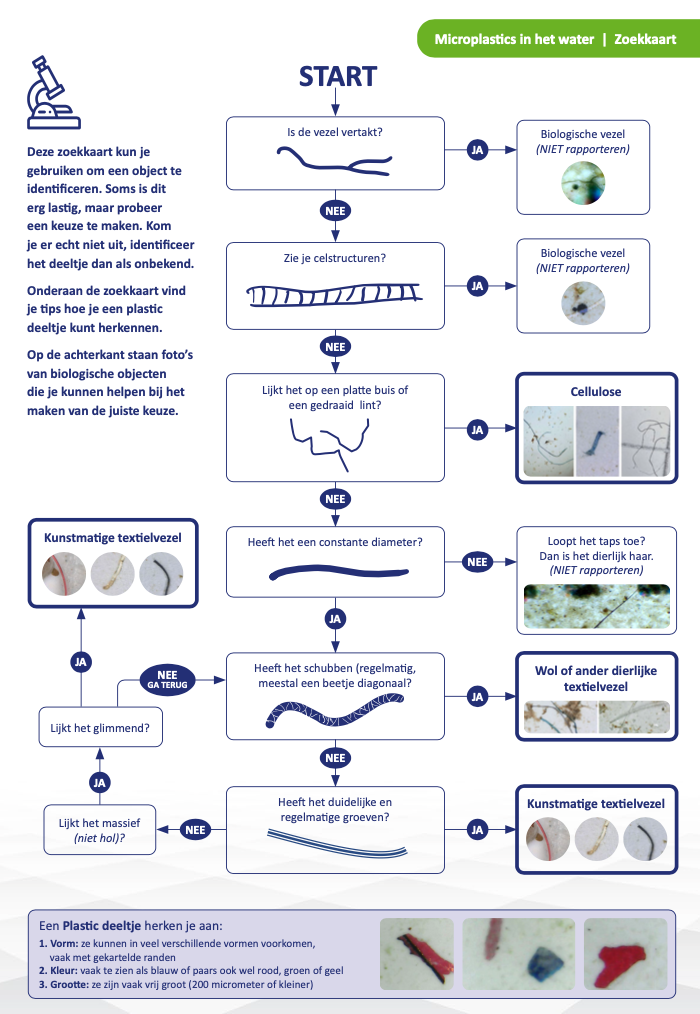 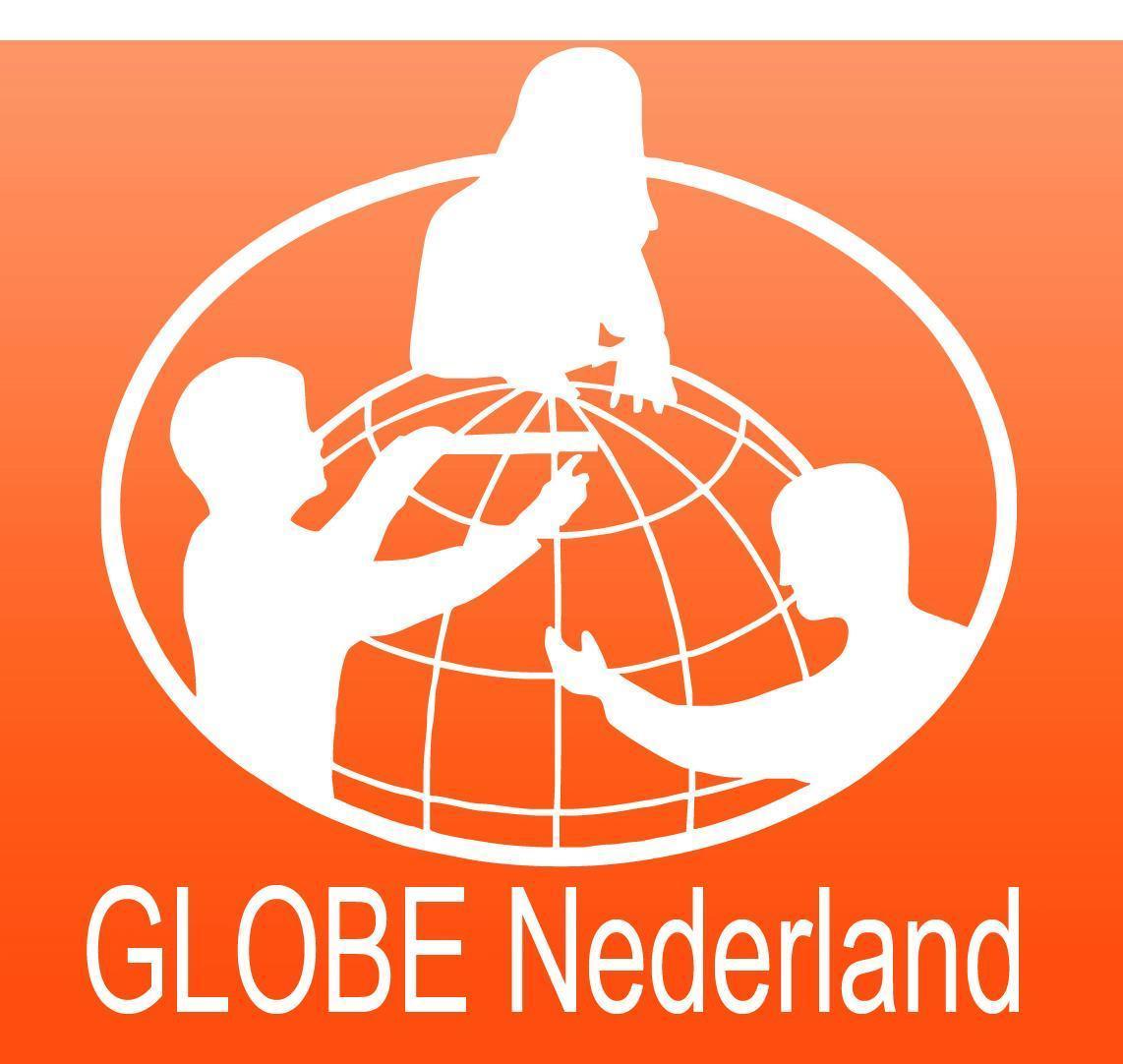 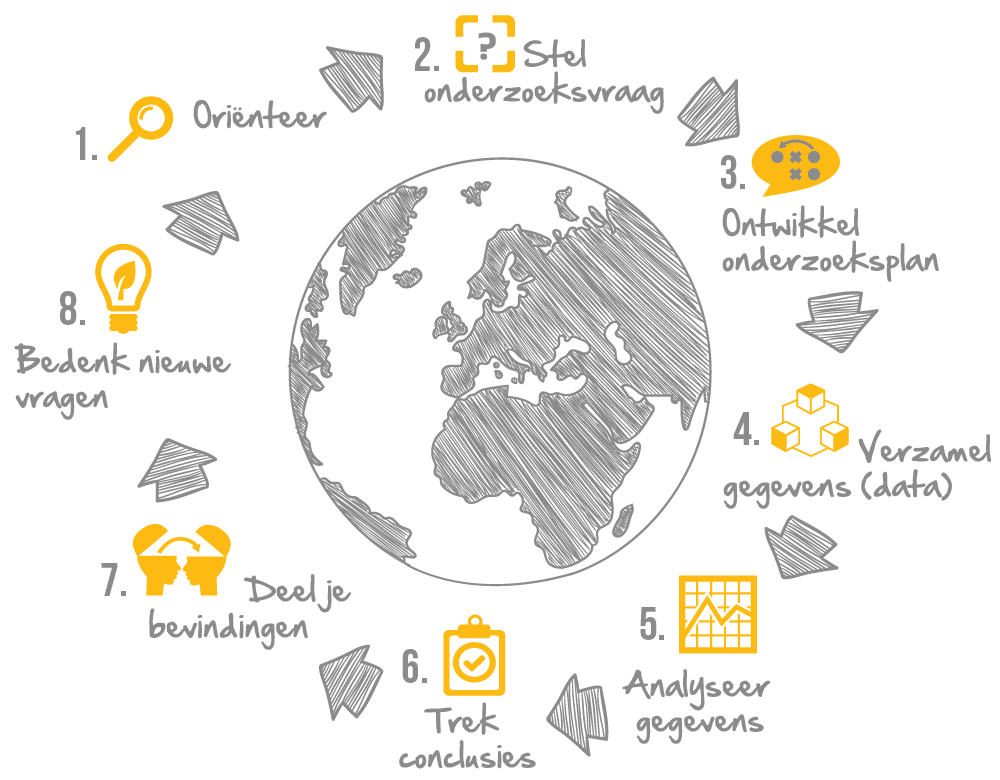 5. Analyseer gegevens m.b.v. microscoop, zoekkaart, XLS, survey (GLOBE school)
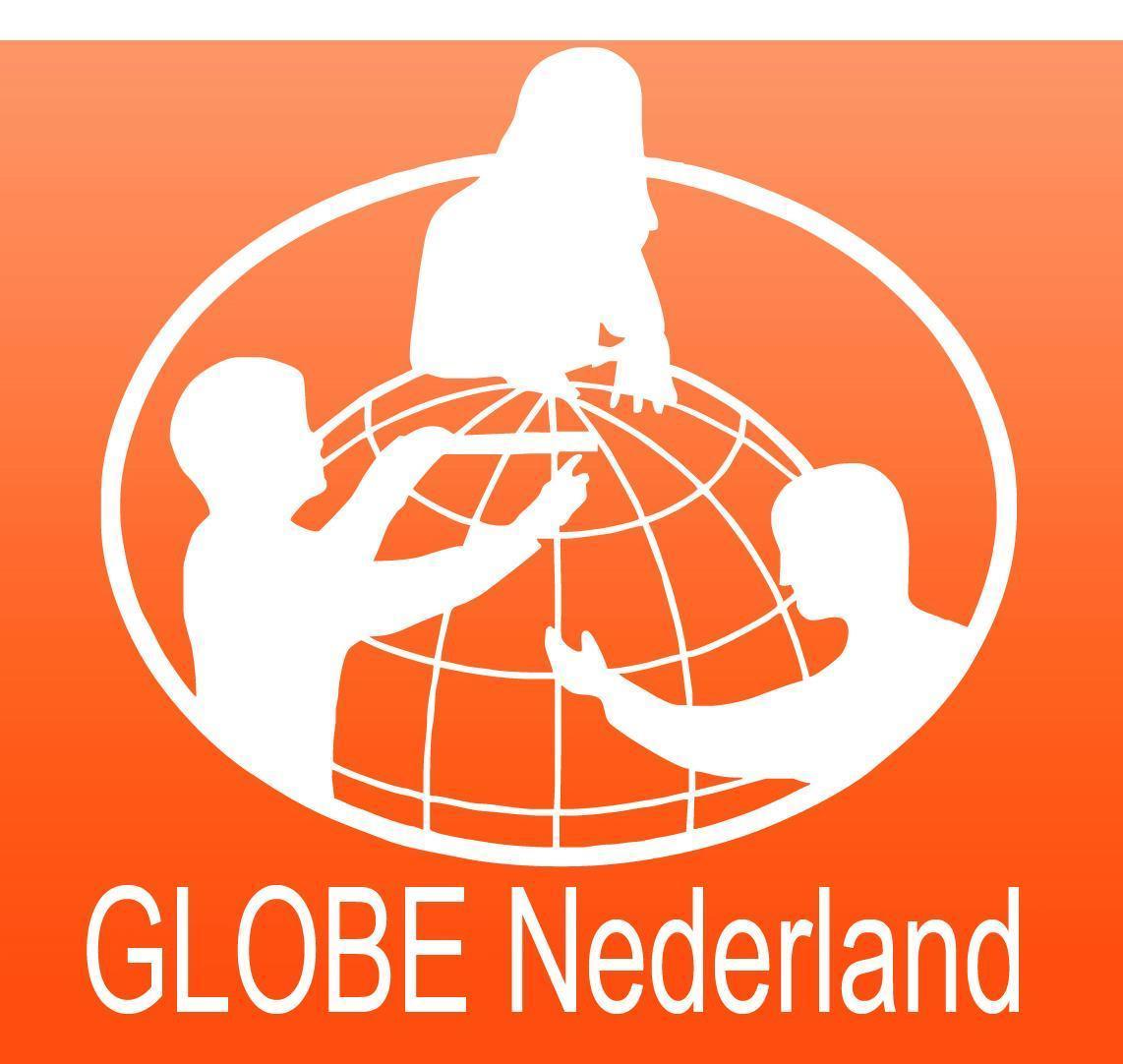 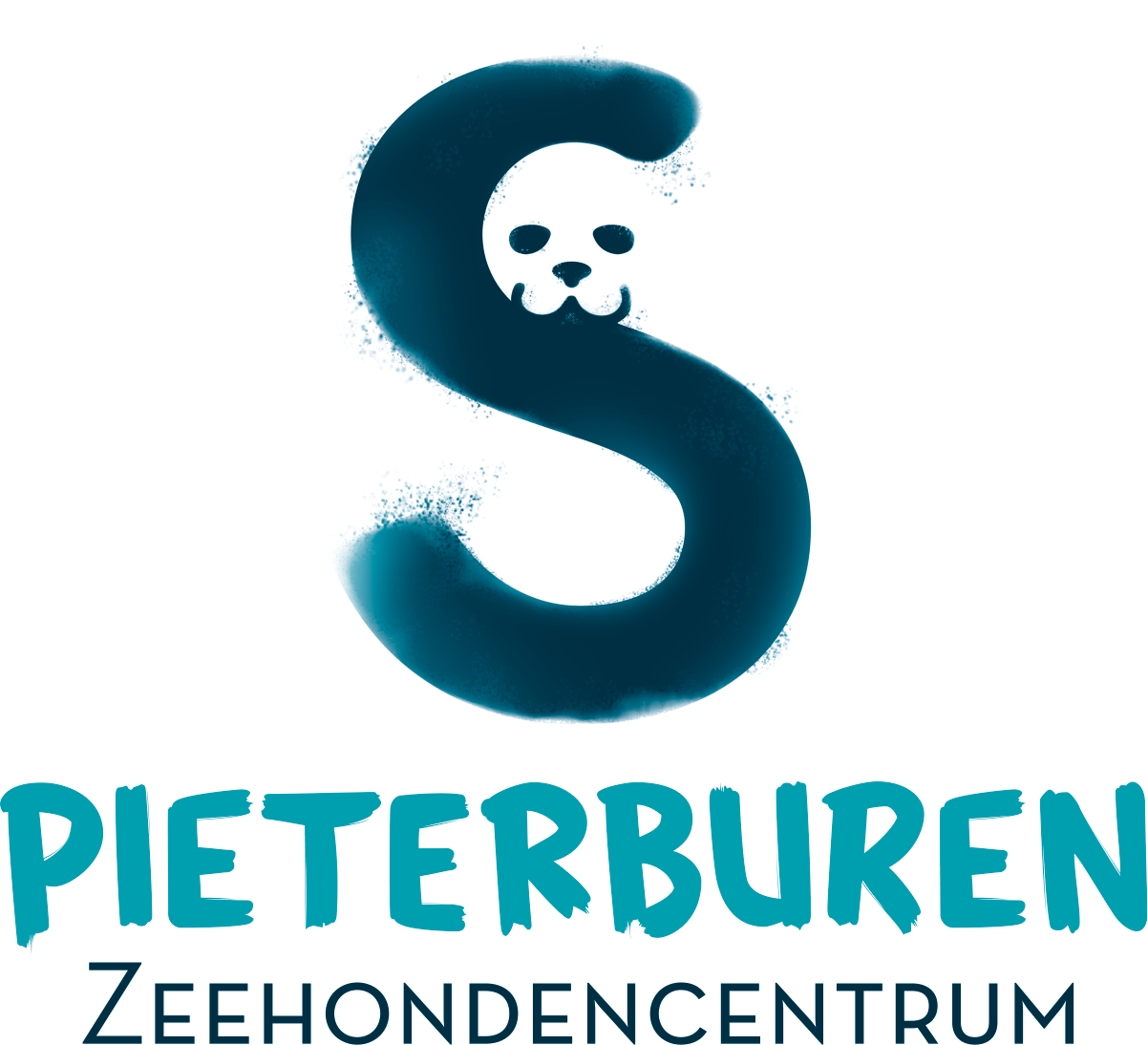 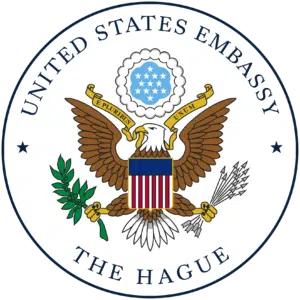 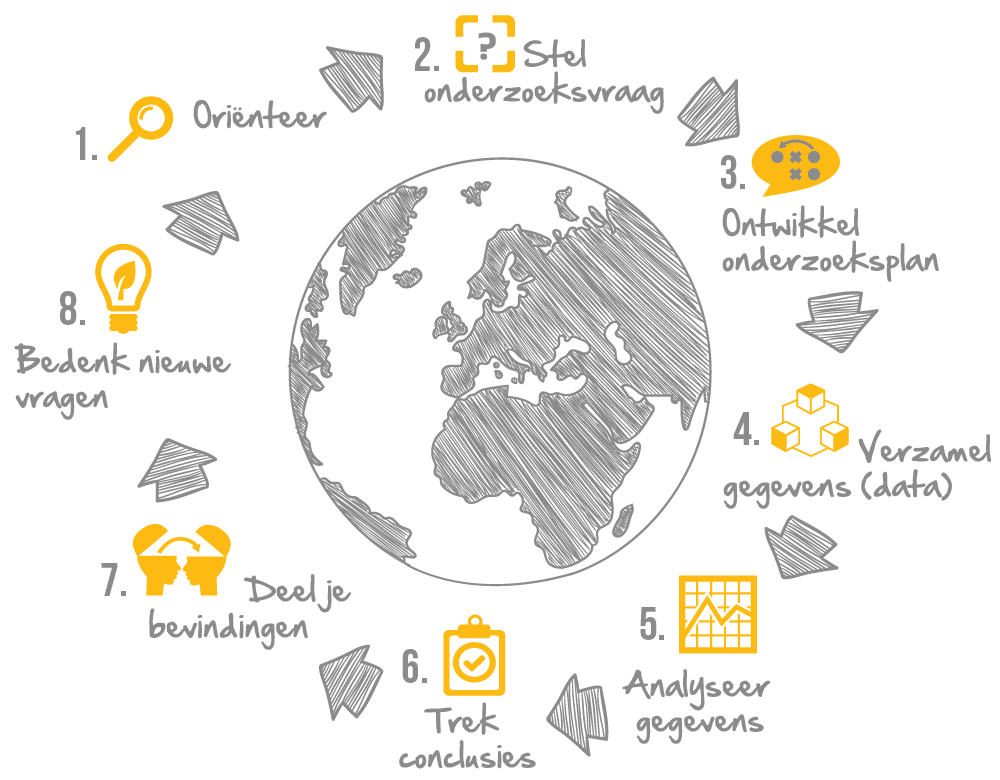 7. Deel je bevindingen 

GLOBE school
1. Deel verslag, filmpje, Powerpoint etc via website
2. Kom 7 juni naar de science fair en maak kans op trip naar Pieterburen!
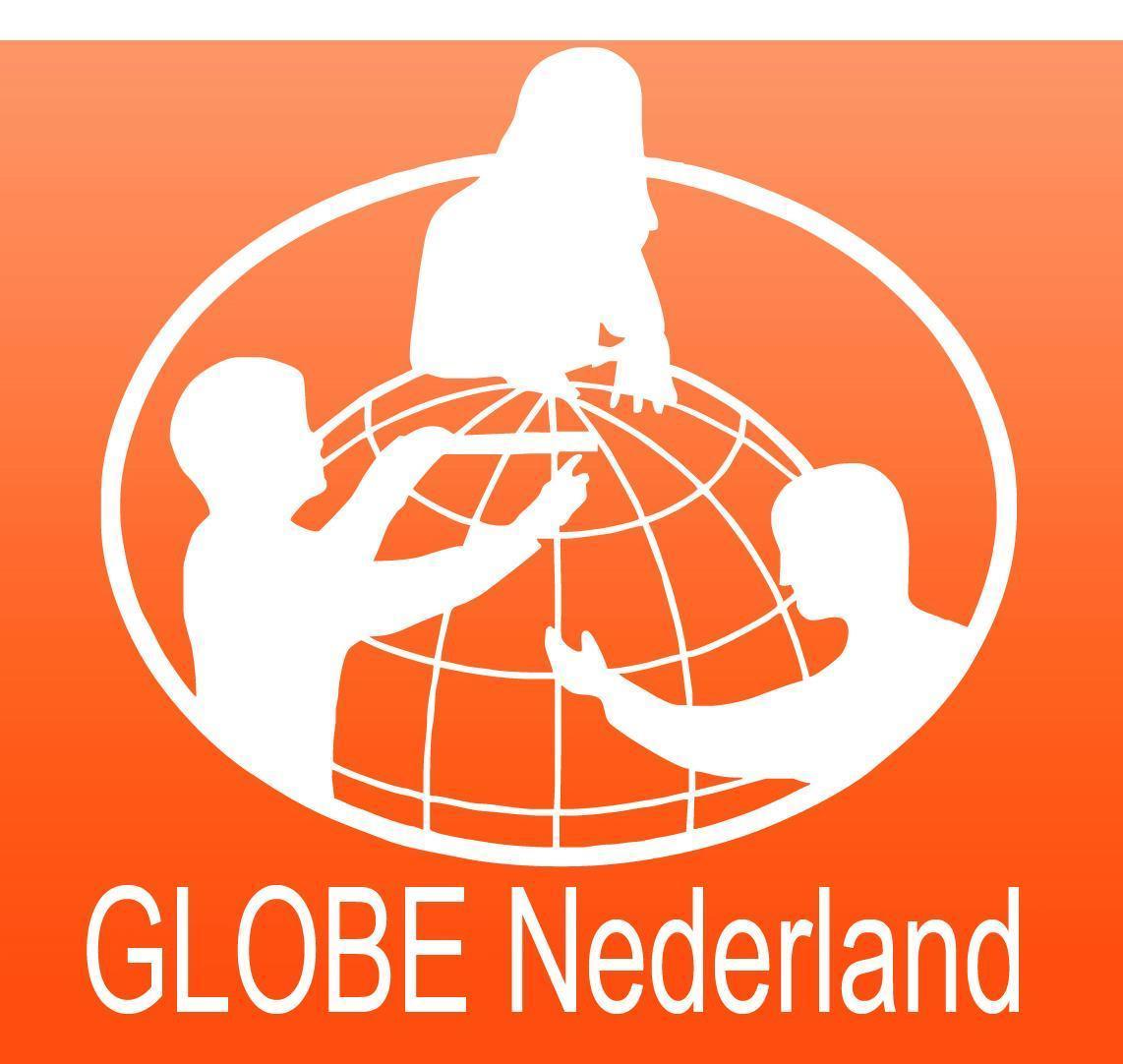 Lesmateriaal - samenvatting
LessonUp met filmpje wetenschapper
Werkblad met dataformulieren
Protocollen
Zoekkaart + herkenningsgids
Docentenhandleiding
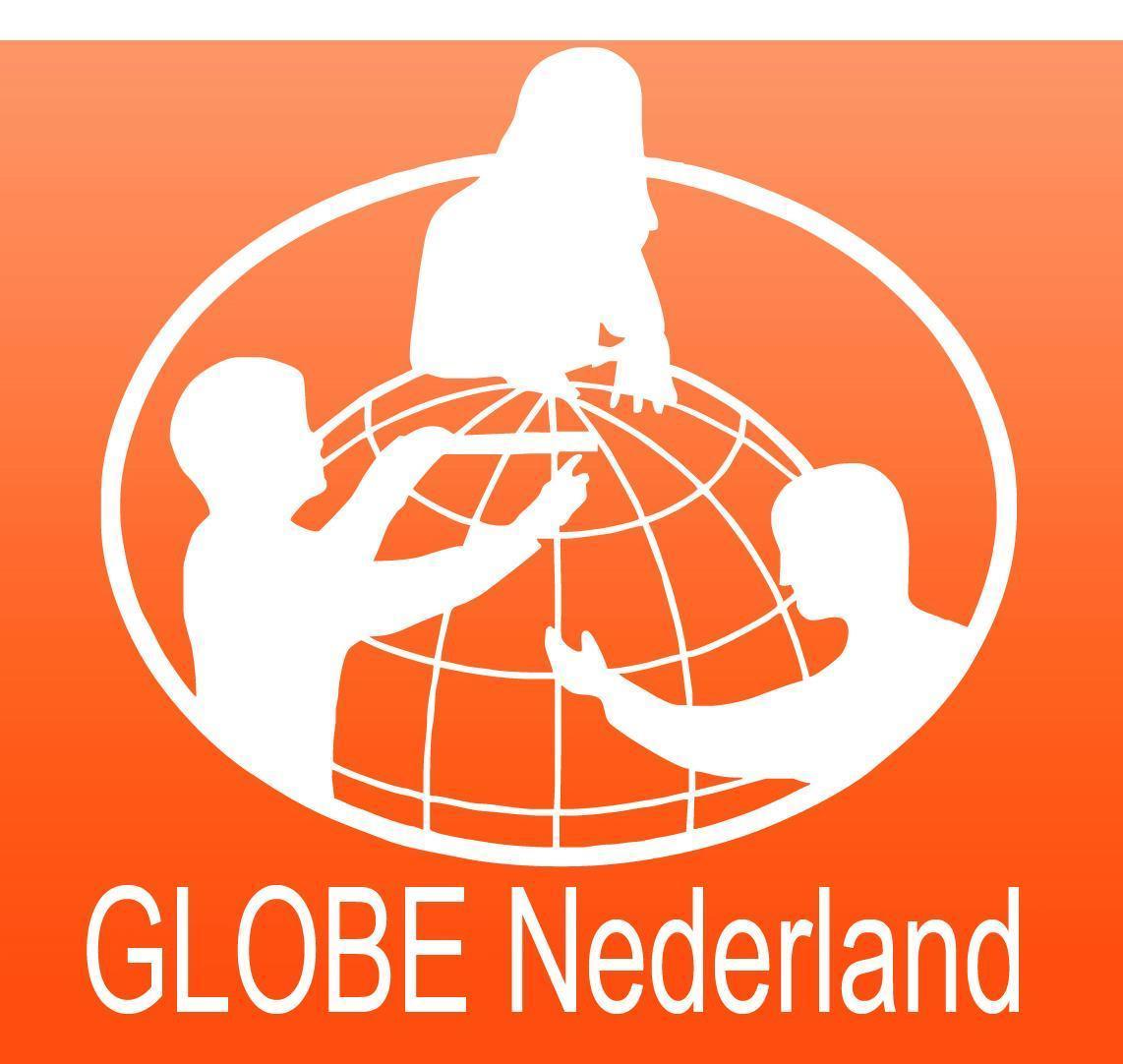 Zelf aan de slag
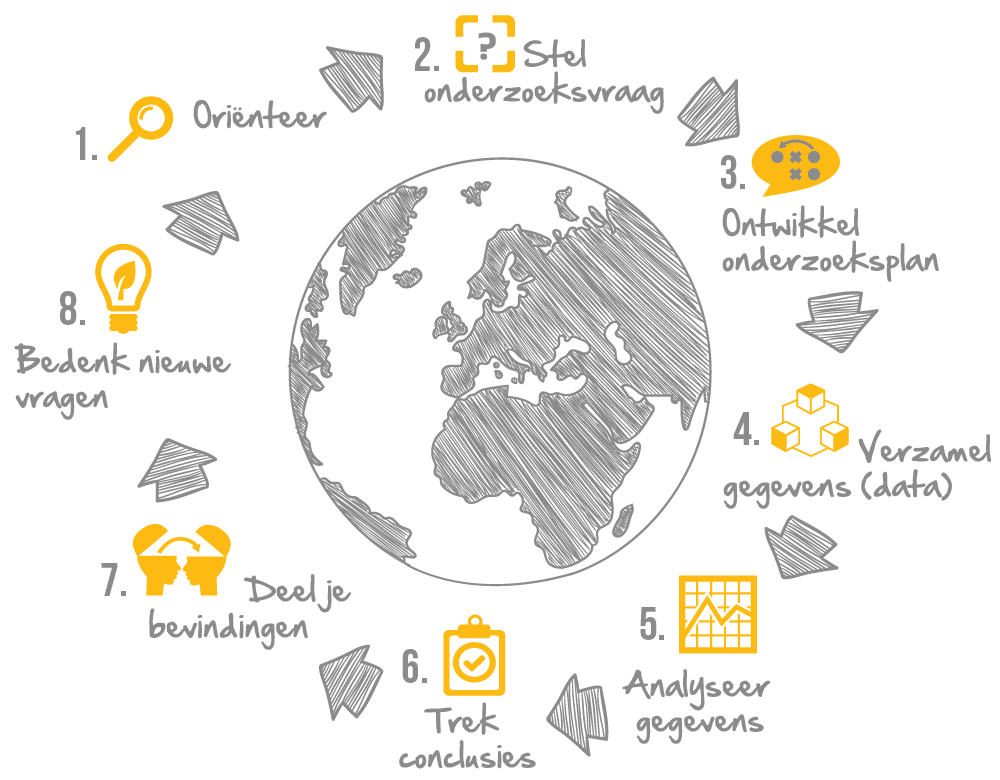 In teams van 4 personen aan het werk:
Verzamel gegevens (5min): 500 ml water filtreren
Analyseer gegevens (15 min): membraan analyseren onder microscoop + data invullen 
Deel je bevindingen (1 min/team): korte pitch per team over resultaten

Bestanden en links staan op: www.globenederland.nl/microplastics met verwijzing naar website Plastic Soup Foundation
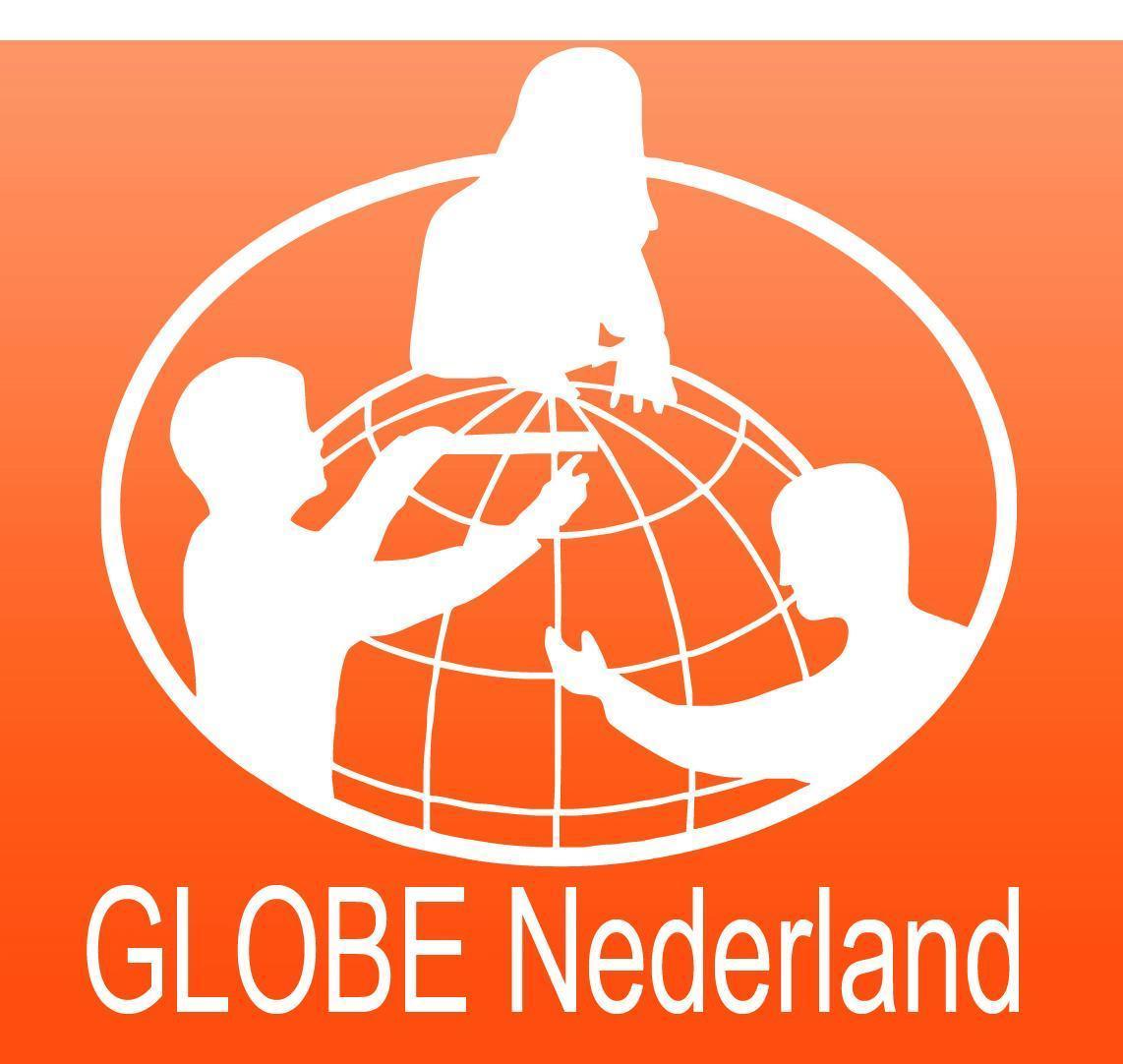 Pitch per team (1 min./team)
Wat heb je ontdekt? 
Wat heb je geleerd?
Zie je aansluiting/toepassing in je les?
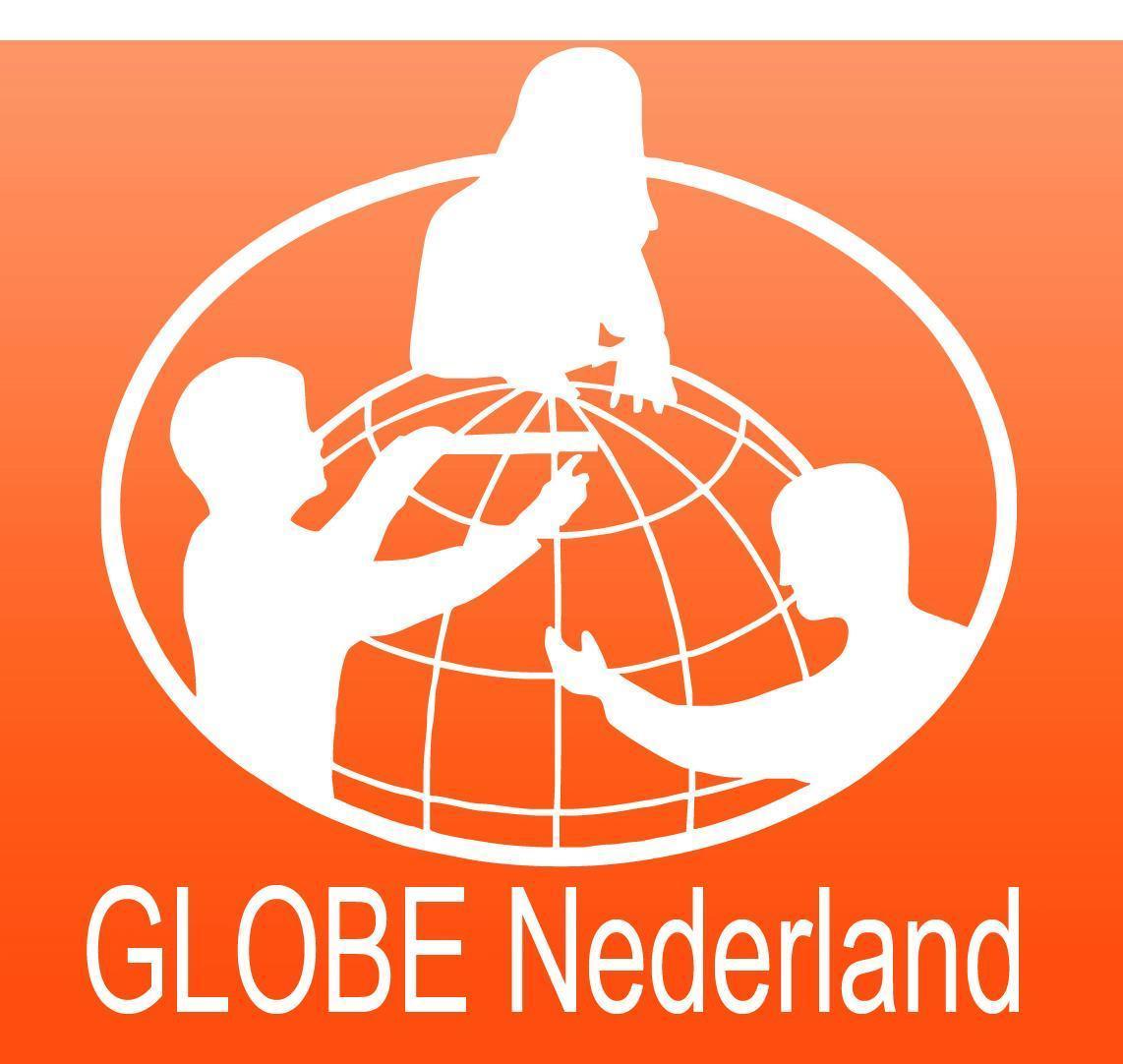 Afronding
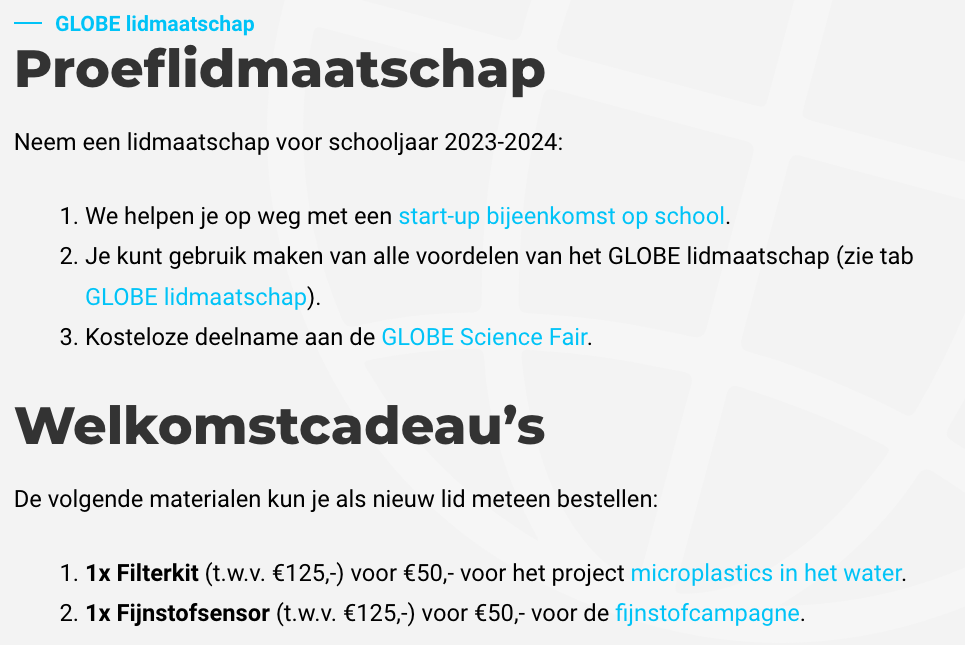 GLOBE
Wat doet GLOBE nog meer?
Lid worden? 

Bekijk www.globenederland.nl/microplastics

Subsidieaanvraag wateronderwijs:
problue.school

Vragen?